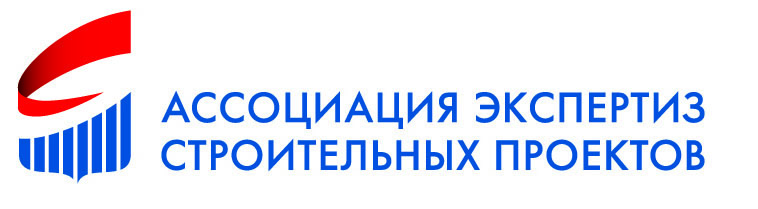 Готовность учреждений государственной экспертизы субъектов Российской Федерации
к переходу на проведение государственной экспертизы в электронной форме
Предоставление услуги в электронной форме в 2015 году
Результаты анкетирования ( декабрь 2015 года, 35 Учреждений):
 за 2015 год подготовлено 8722 заключения; 
 в электронной форме – 0; 
- 53% Учреждений не оснащены техническими средствами для приемки и проведения экспертизы в электронной форме; 
- 82% Учреждений не подключены к порталам государственных услуг; 
100% Учреждений потребуется модернизация существующих информационных систем, создание электронного архива, оформление цифровых подписей, переподготовка персонала, проведение информационной компании.
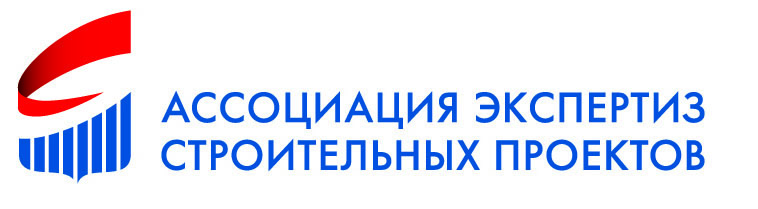 Готовность учреждений  ЦФО
к предоставлению услуги  в электронной форме
Результаты анкетирования (май 2016 года , 9 Учреждений  ЦФО):
 в электронной форме подготовлено заключений – 0; 
- 33% провели модернизацию сайтов;
- 33% подключено к порталам государственных услуг ;
- 55% оформили цифровые подписи ;
22% создали система электронного документооборота
 33 % оснастили рабочие места техническими и программными комплексами;
- 22% создали архив дел в электронной форме.
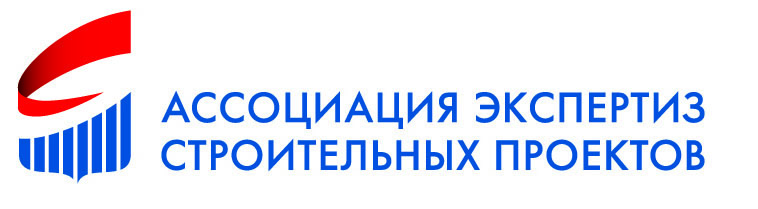 Федеральные нормативные документы
Постановления Правительства РФ: 
 от 07.12.2015 № 1330 «О внесении изменений в постановление Правительства Российской Федерации от 05.03.2007 № 145»;
 от 05.03.2007 № 145 «О порядке организации и проведения государственной экспертизы проектной документации и результатов инженерных изысканий»;
 - от 26.03.2016 № 236 «О требованиях к предоставлению в электронной форме государственных и муниципальных услуг».

Приказ Минстроя России:
- от 21.11.2014 № 728/пр (с изменениями на 10 июня 2015 года) «Об утверждении требований к формату электронных документов, представляемых для проведения государственной экспертизы проектной документации и (или) результатов инженерных изысканий»
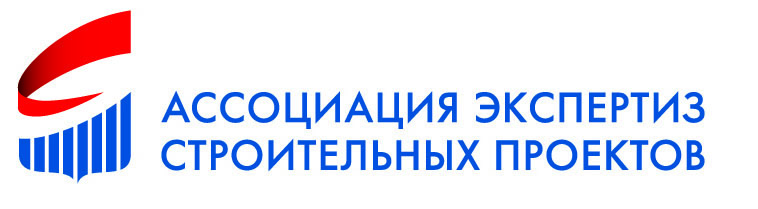 Федеральные нормативные документы
(требующие уточнения и разработки )
Внести изменения в постановления Правительства РФ:
- от 31.03.2012 № 272 в части обязательности проведения негосударственной экспертизы проектной документации в электронной форме;
– от 16.02.2008 № 87 в части обязательности подготовки проектной документации в электронной форме.

Разработать: 
– методические рекомендации по организации государственной экспертизы в электронной форме.
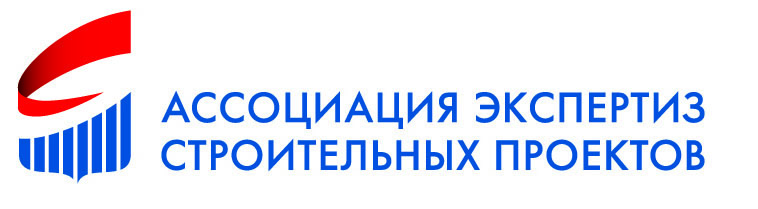 Услуги в области градостроительства,
предоставляемые в электронной форме
в Московской области в 2016 году
В электронную форму переводятся услуги:
 оформление ГПЗУ;
 проведение государственной экспертизы;
 получение разрешения на строительство;
 регистрация извещения о начале строительства; 
 получение разрешения на ввод в эксплуатацию;
 размещение документации в информационной системе обеспечения градостроительной деятельности (ИСОГД).
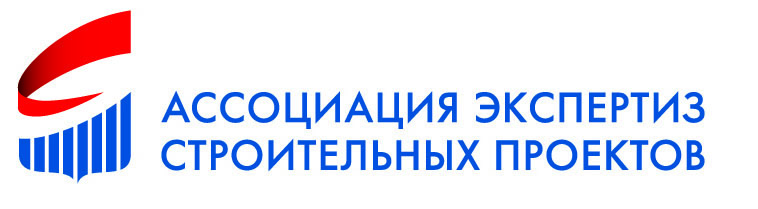 Региональные нормативные документы
Постановления Правительства МО: 
 от 25.03.2016 № 231/9 «Об утверждении Положения о ИСОГД»;
 от 20.07.2015 № 582/23 «О проведение проверки достоверности в электронной форме».

Реестр государственных услуг (функций ) МО

Административный регламент проведения государственной экспертизы в электронной форме
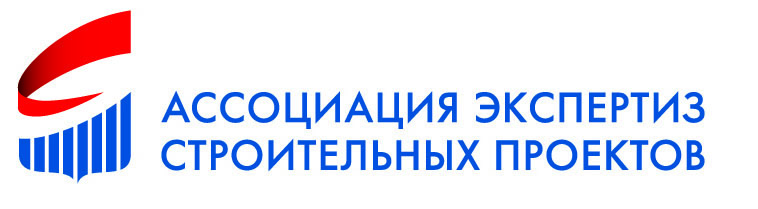 Схема предоставления услуги в Московской области 
(до 28.04.2016)
ГАУ МО
Портал
ЕСЭД
Аутентификация
Аутентификация
ГАУ МО
Заявление, документация, договор
Заявитель
Заявление, договор, заключение, № ИСОГД
Документация , заключение
ИСОГД
№ ИСОГД
ЛК
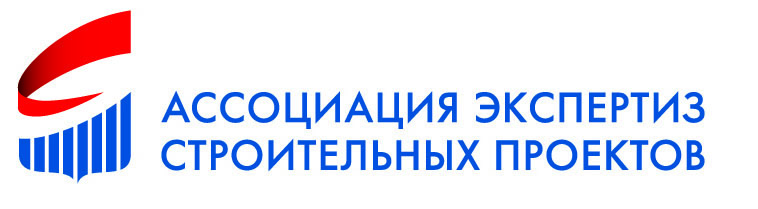 Реализуемая схема 
предоставления услуги в Московской области
ГАУ МО
ГАУ МО
ЕСЭД
ЛК
Дополнительная информация
Служба
Заявитель
Документация
Портал
Аутентификация,
заявление,
 договор, 
замечания
заключение,
документация,
 № ИСОГД
ИСОГД
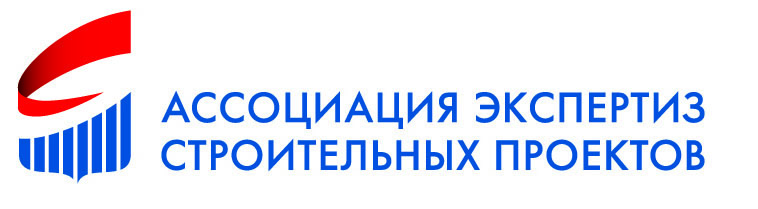 Структура документации 
и форматы документов в Московской области
До 5 папок результатов ИИ,  до 12 папок разделов ПД

Документы в формате PDF, с обязательной возможностью копирования текста и поиска (с текстовым слоем).

Документы подписаны усиленной квалифицированной электронной подписью, либо оформляется информационно-удостоверяющий лист, заверенный электронной подписью уполномоченного лица.
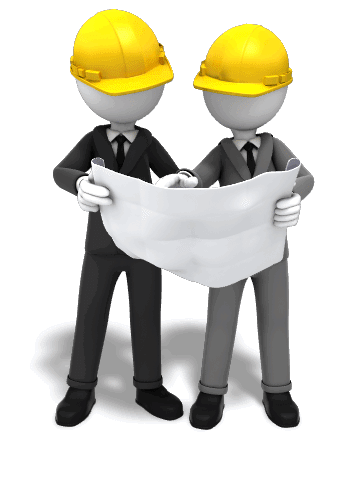 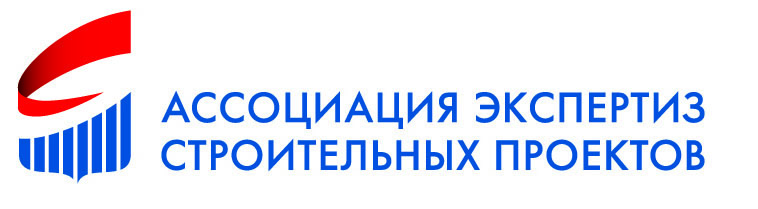 Сроки перехода на проведение экспертизы в электронной форме в Московской области
с 01 июня 2016 года
тестовый режим 

до 01 сентября 2016 года
постоянная эксплуатация

с 01 января 2017 года 
только в электронной форме
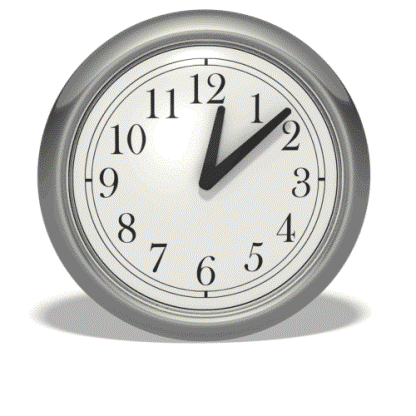 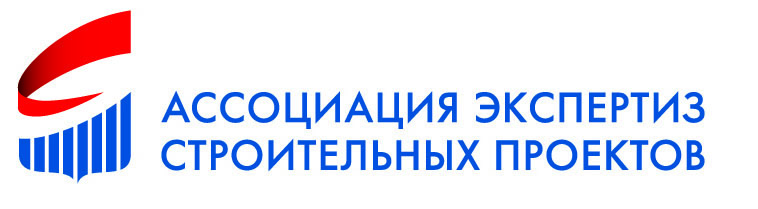 Спасибо за внимание !
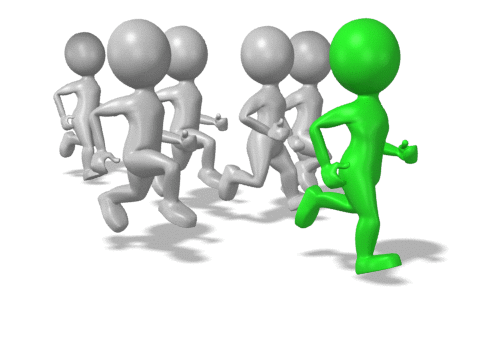 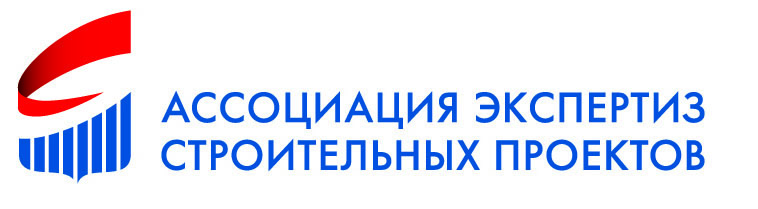